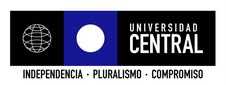 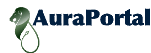 ConvenioFacultad de Ingeniería - AuraPortal
Workshop
“Experiencias en la Evaluación de Competencias en la Enseñanza de la Ingeniería”
Santiago, Enero 21 de 2015
Antecedentes
Septiembre 2013.
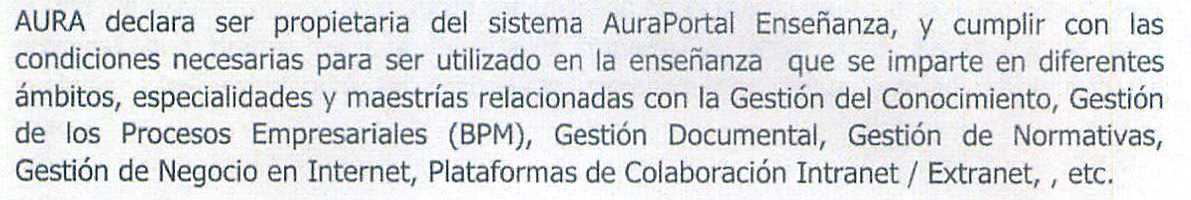 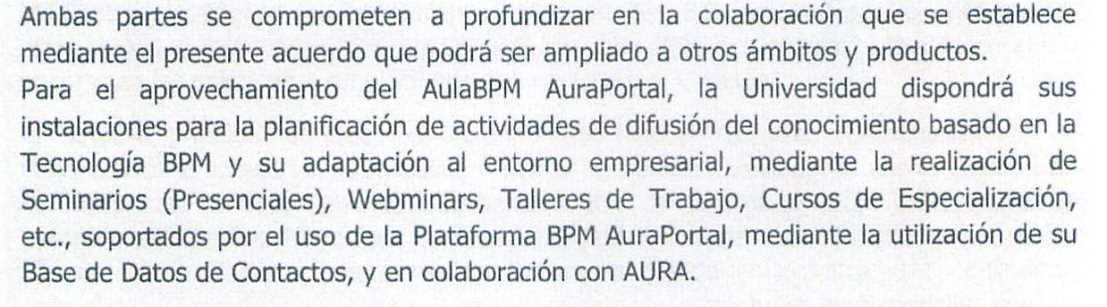 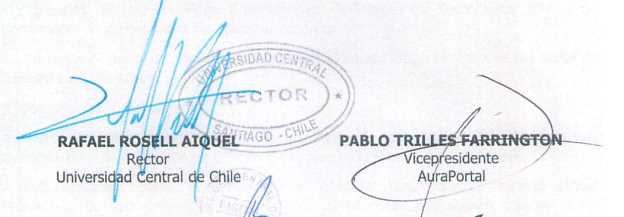 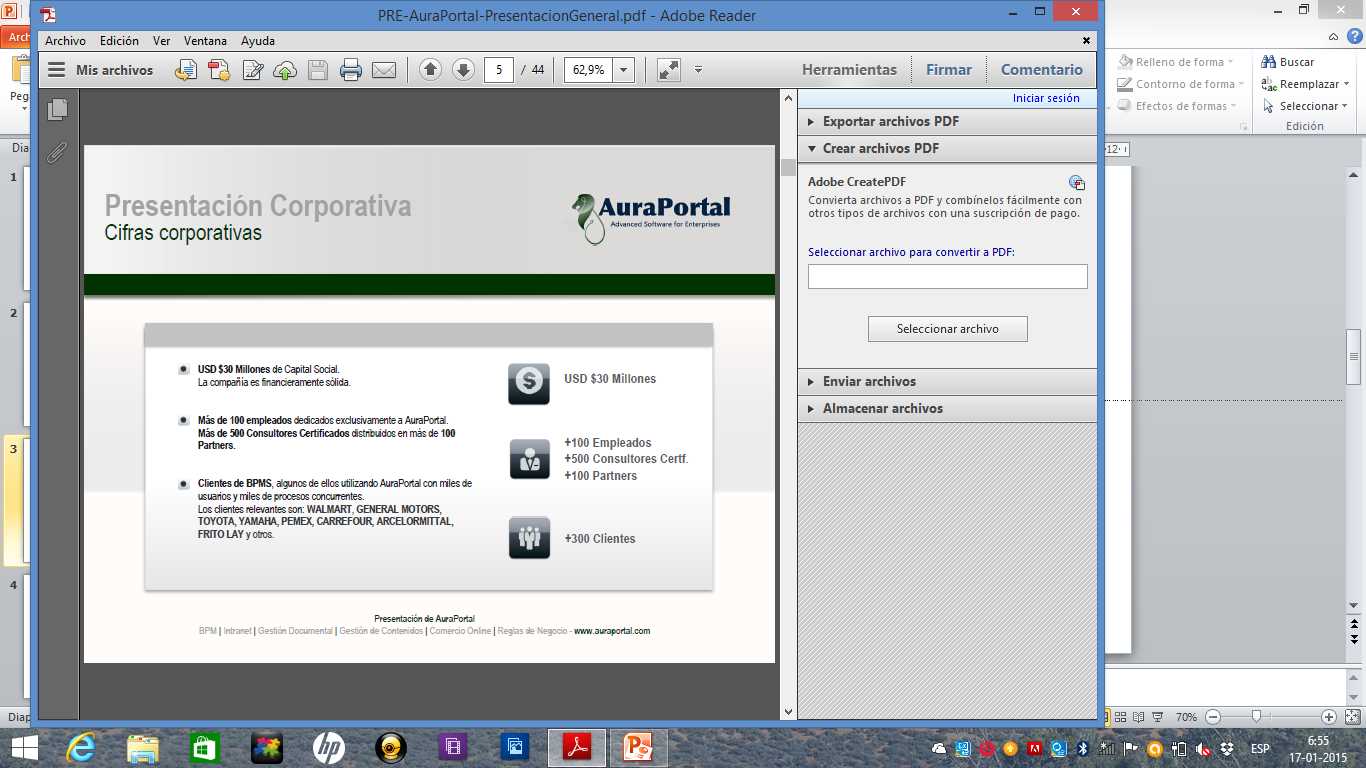 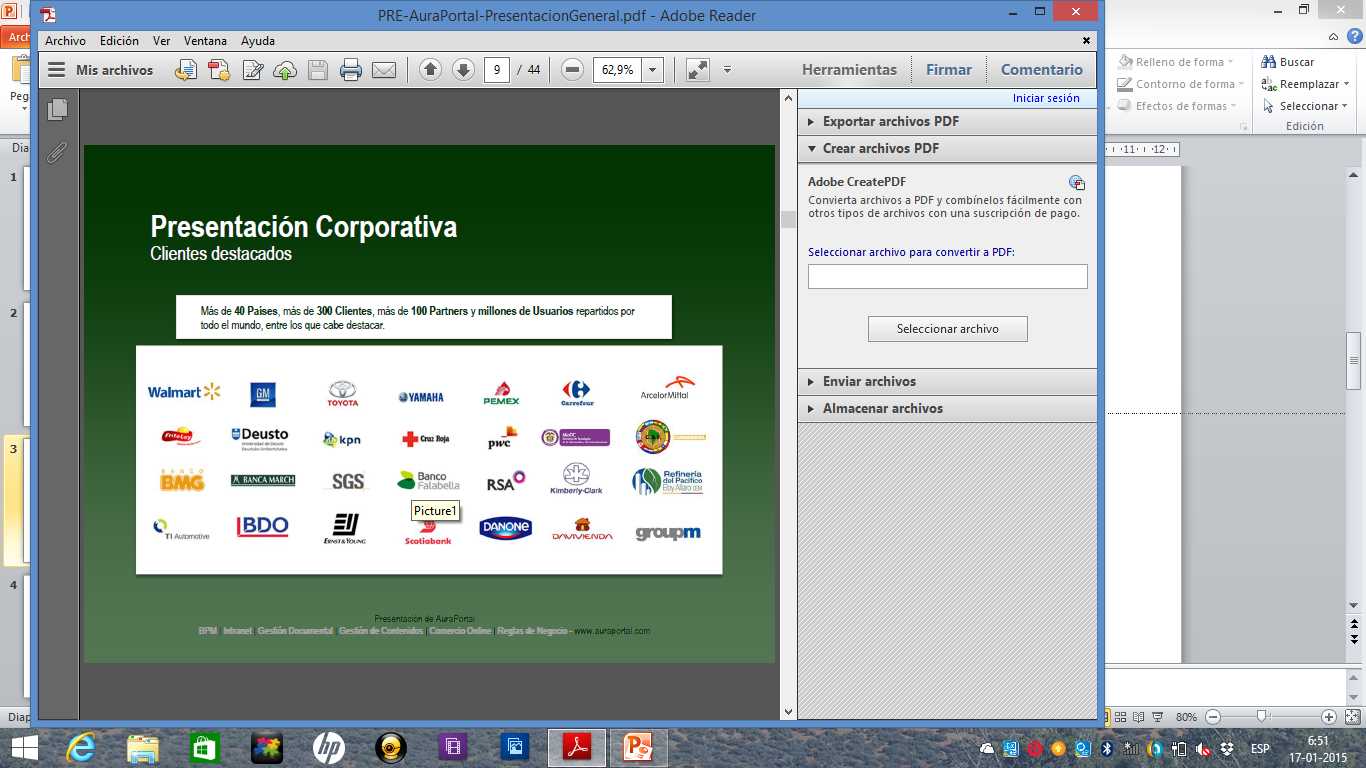 Fosis, Sernageomin, Enap y RSA Seguros
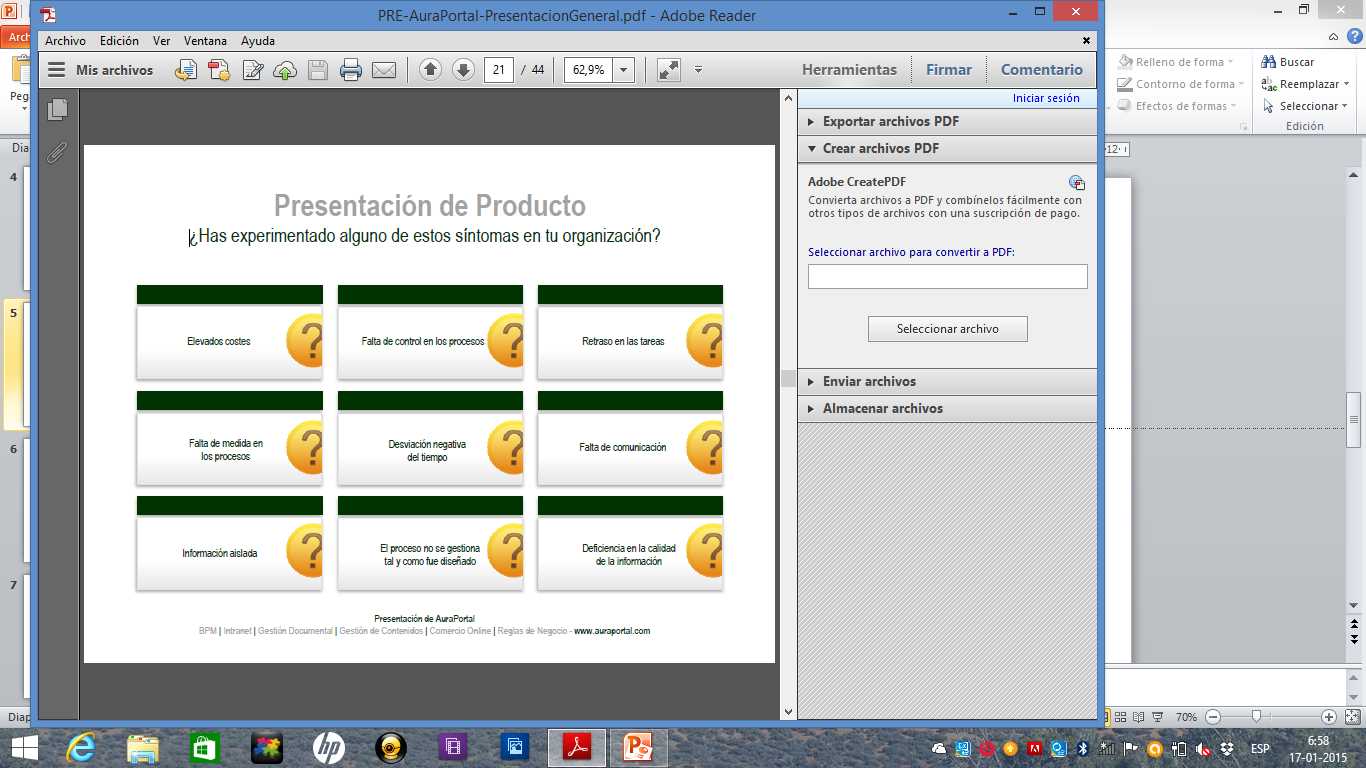 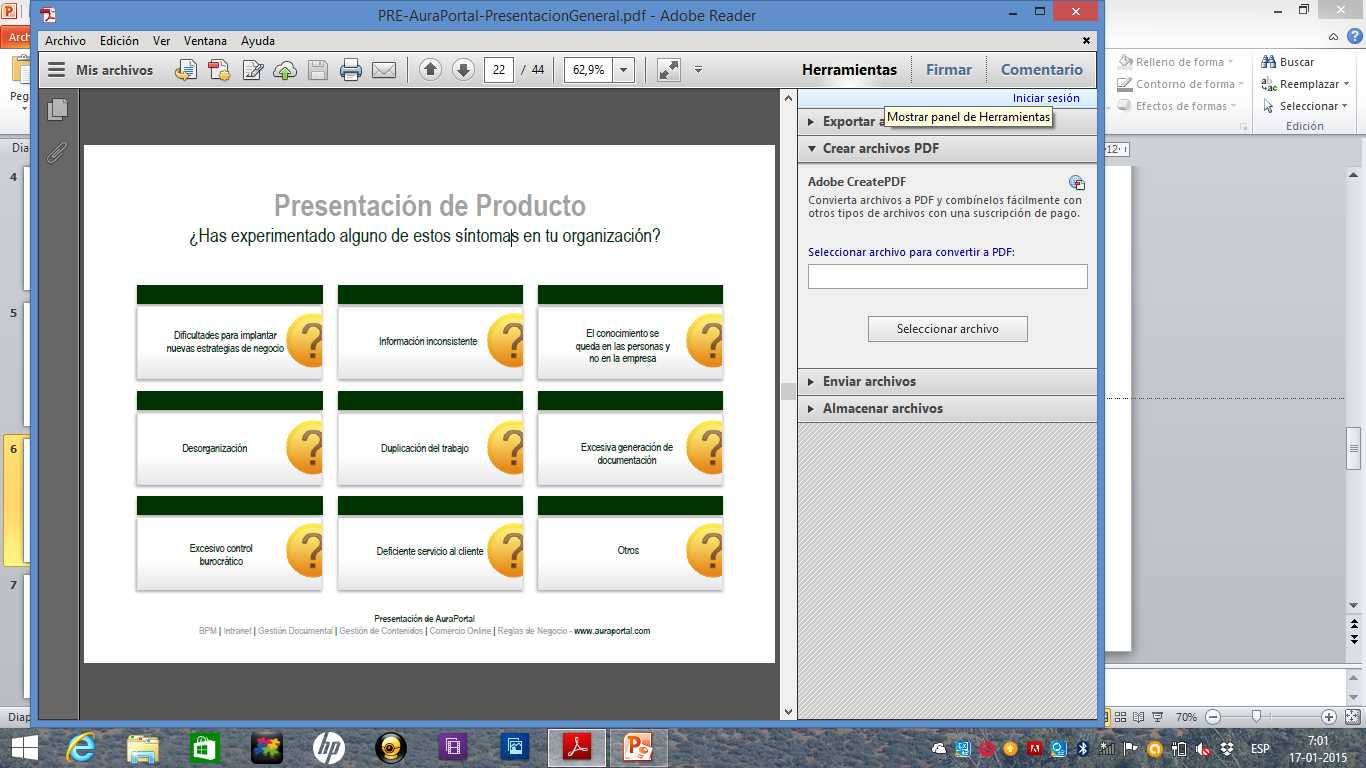 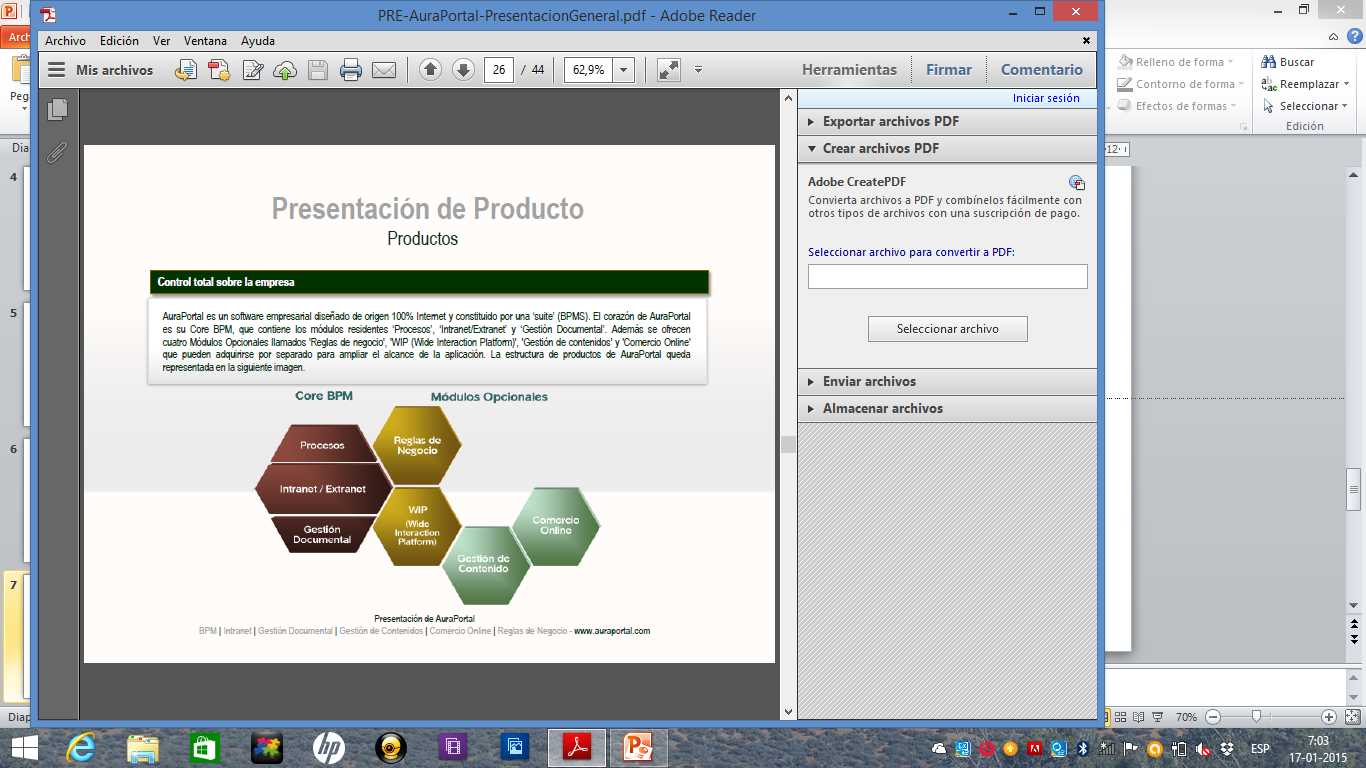 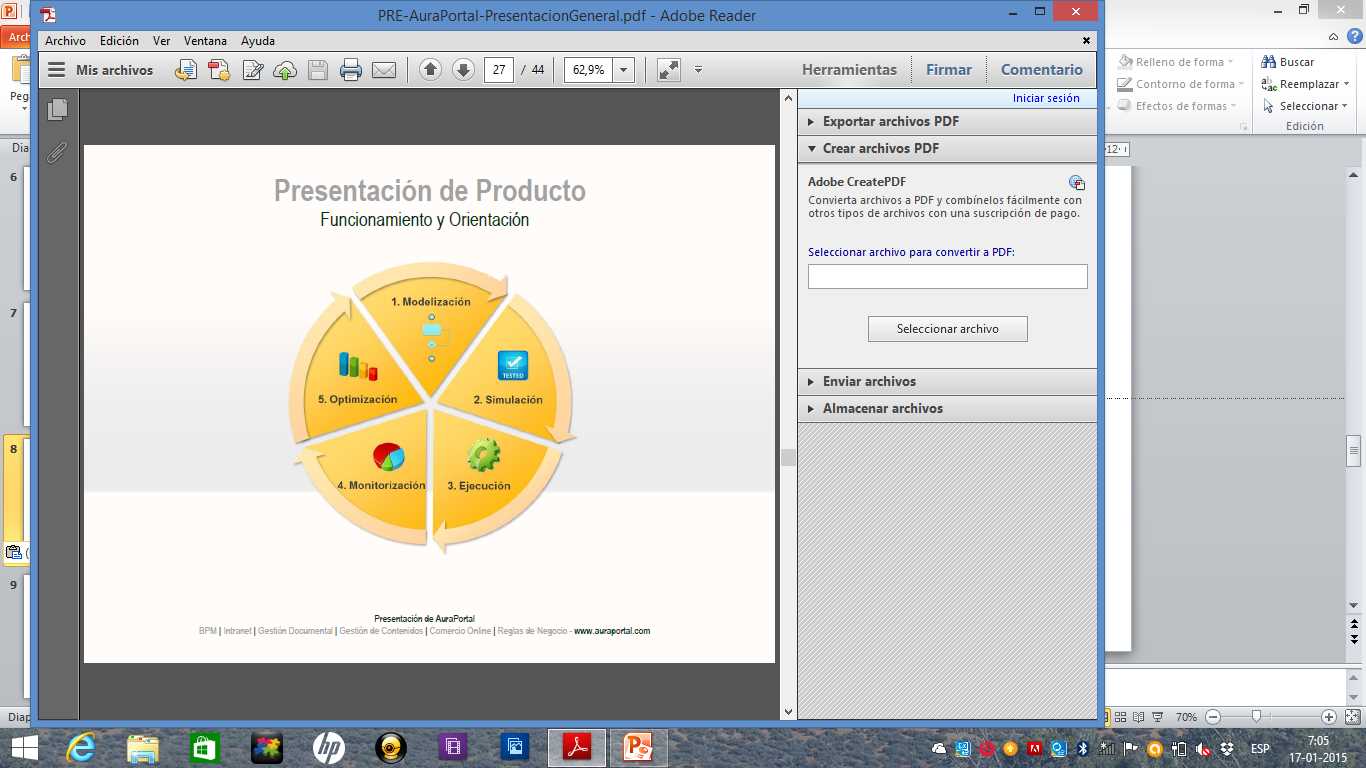 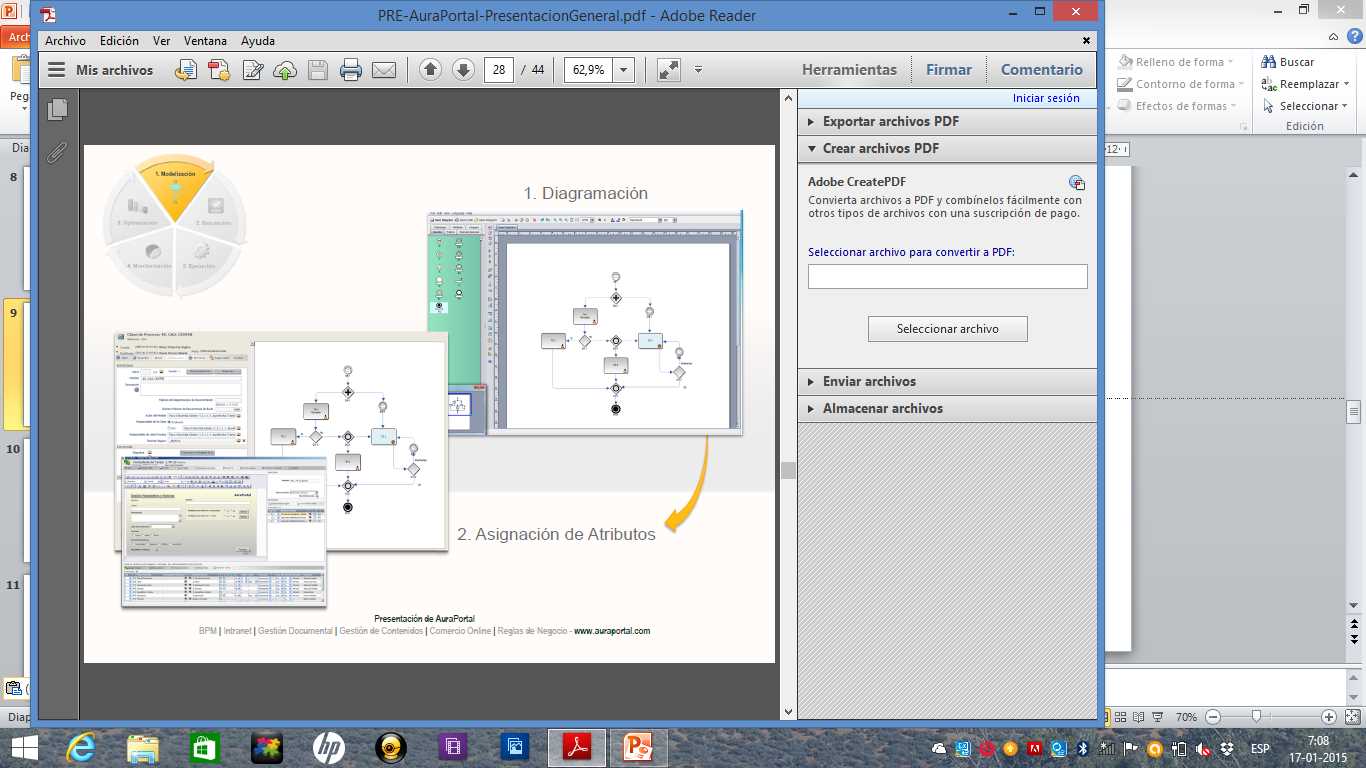 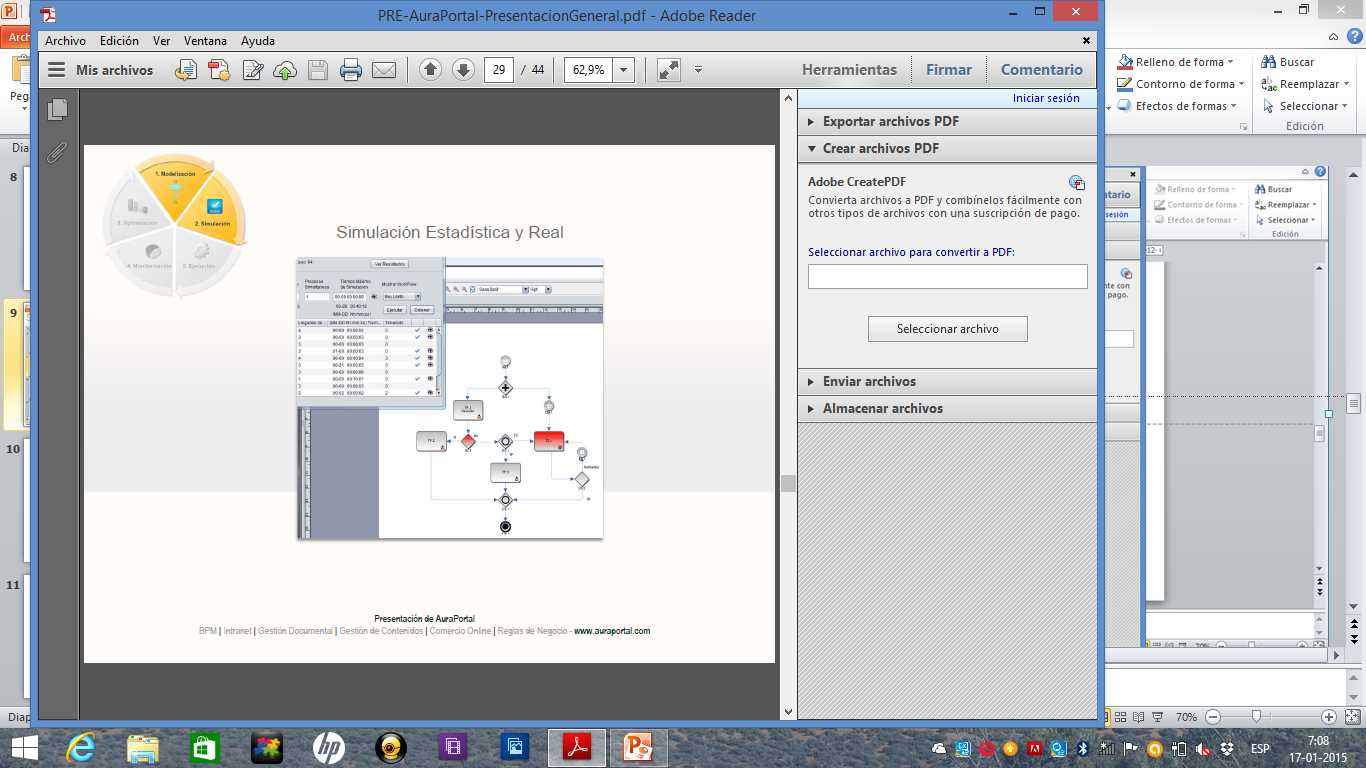 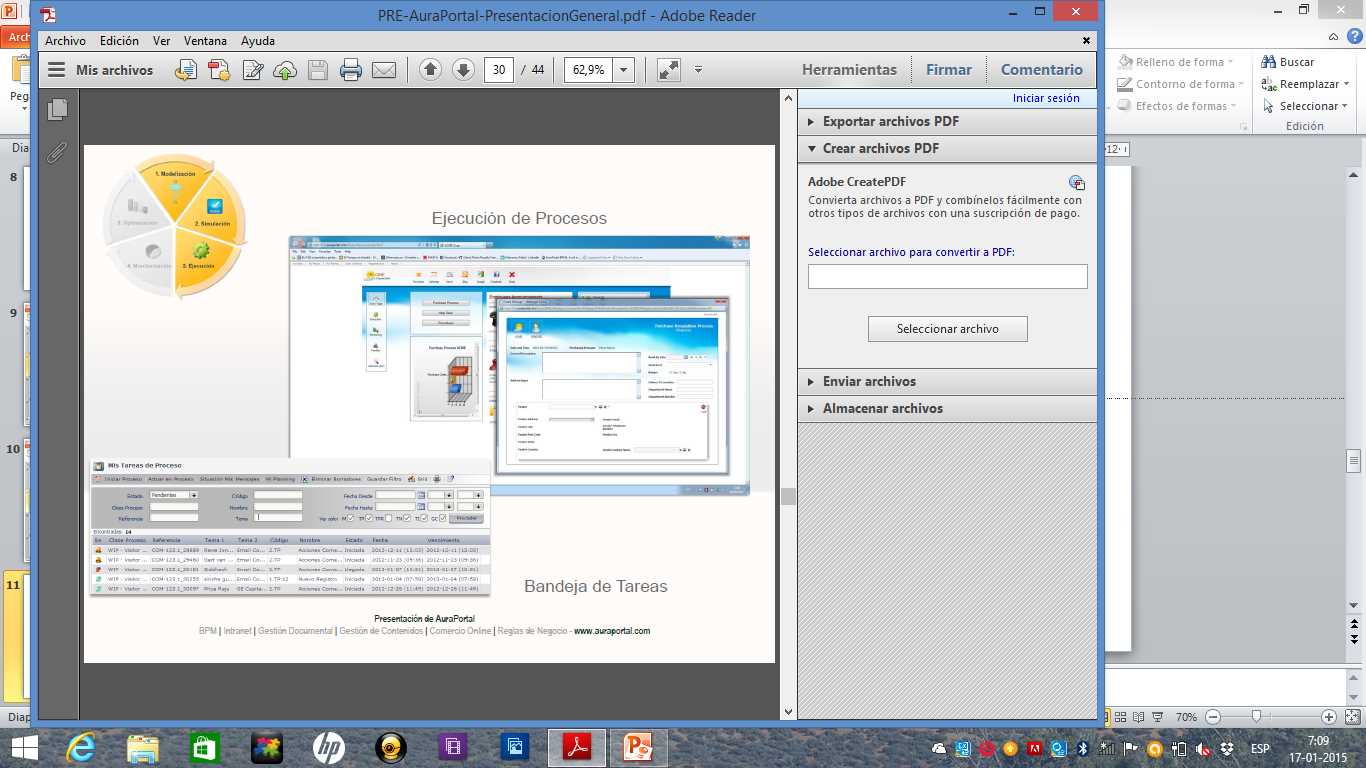 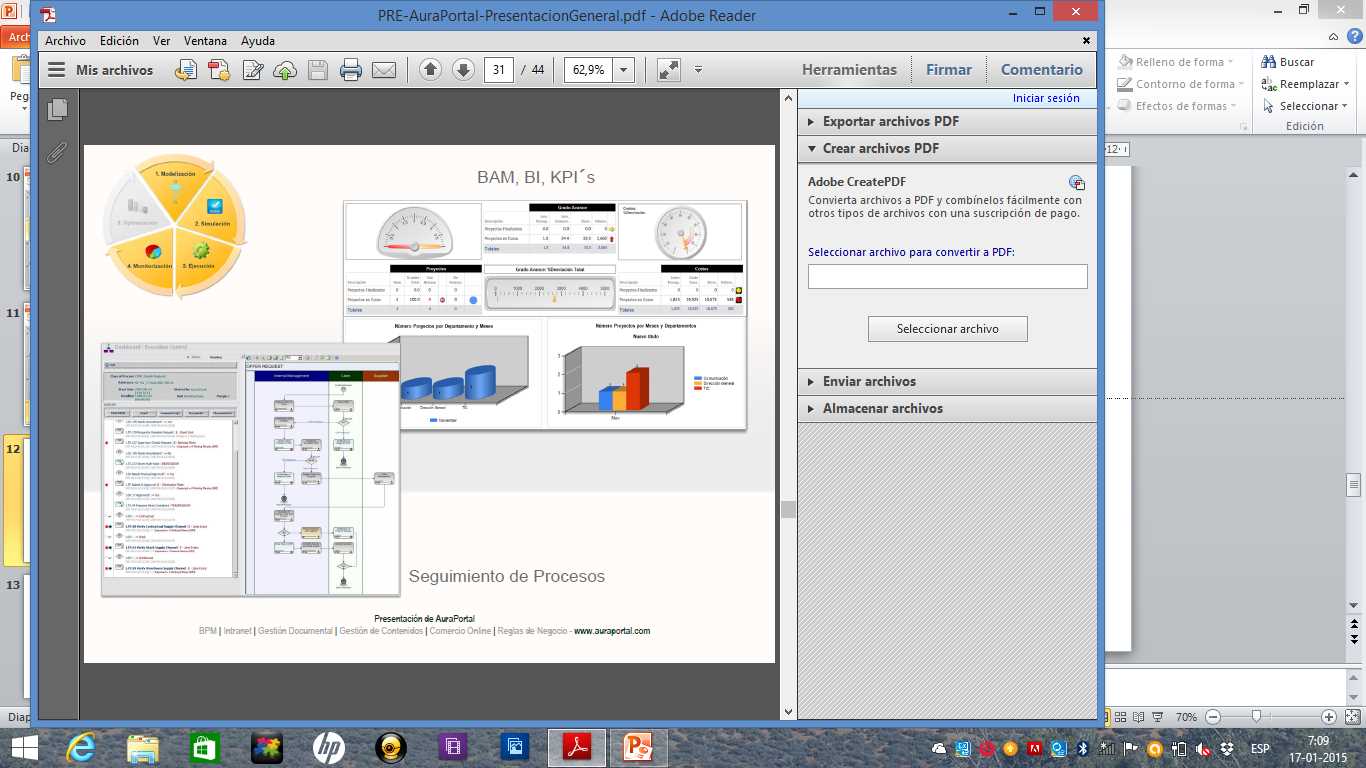 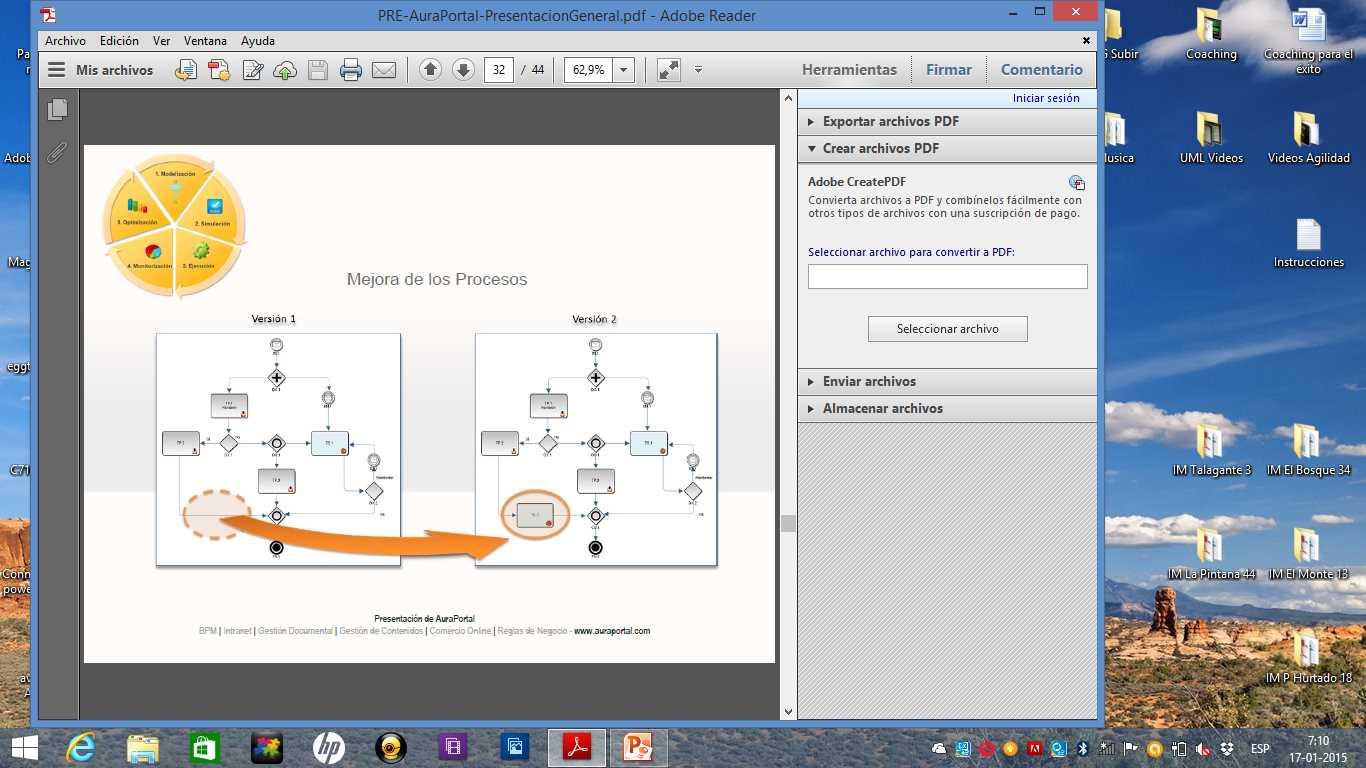 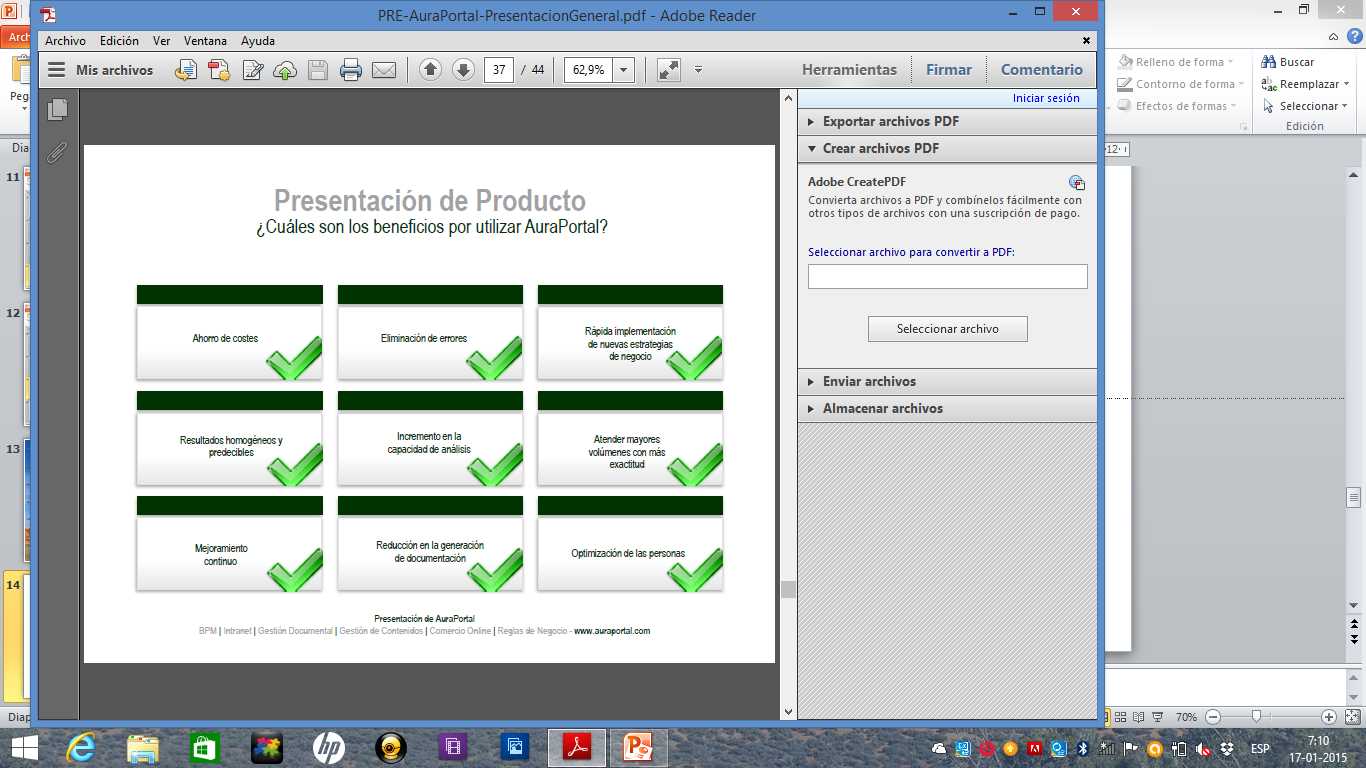 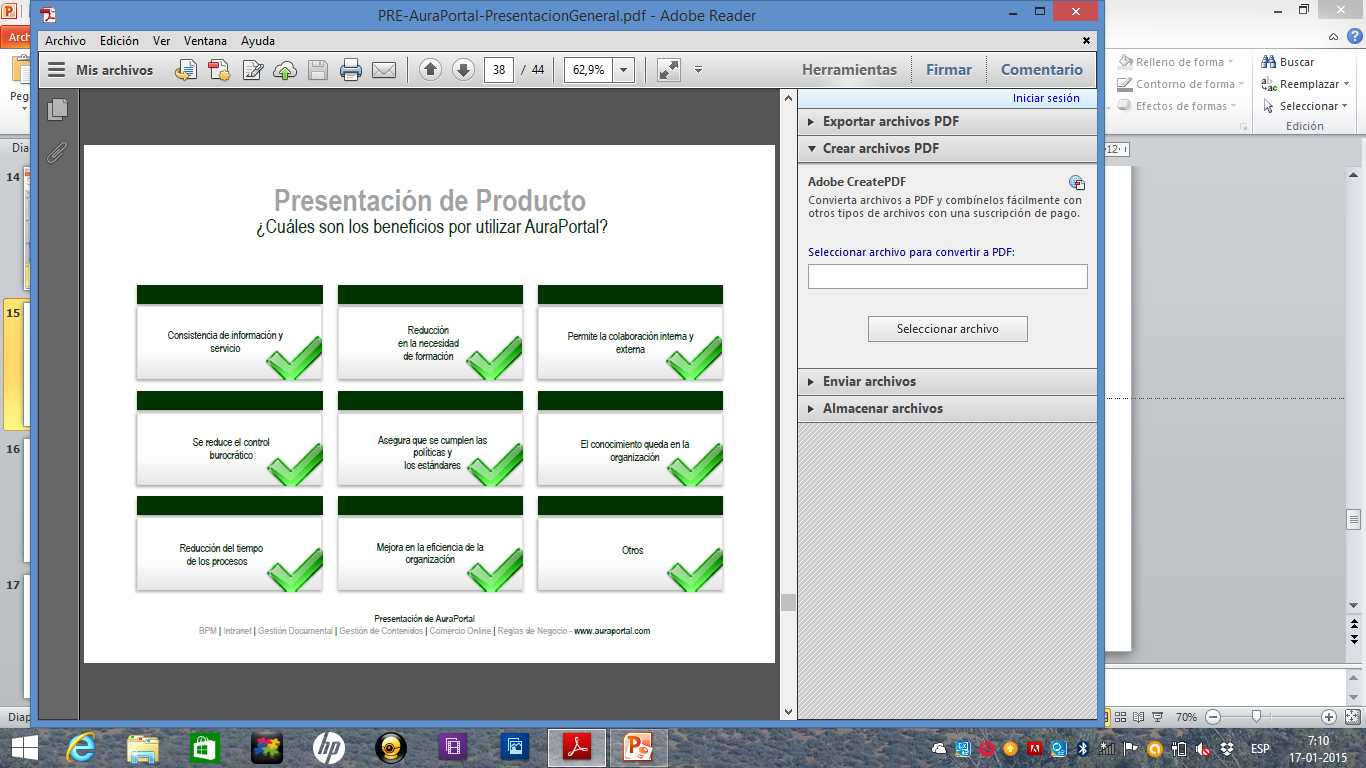 Proyección
Incorporar el uso de la aplicación en diferentes asignaturas, de pregrado como postgrado.
Realizar  talleres o electivos.
Generar ventaja competitiva para alumnos. 

Preparar alumnos para certificaciones.

Convertirnos en socios  de AuraPortal.


Asesoría a empresas
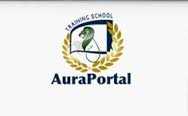 Presente
Cinco profesores en capacitación.

Instalando la aplicación  AuraPortal Helium en servidor FING.
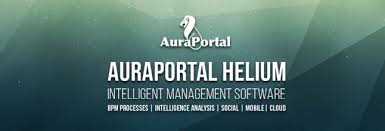 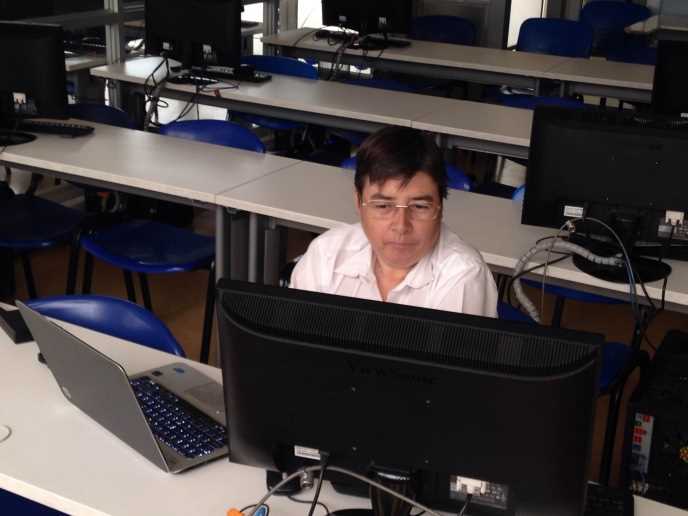 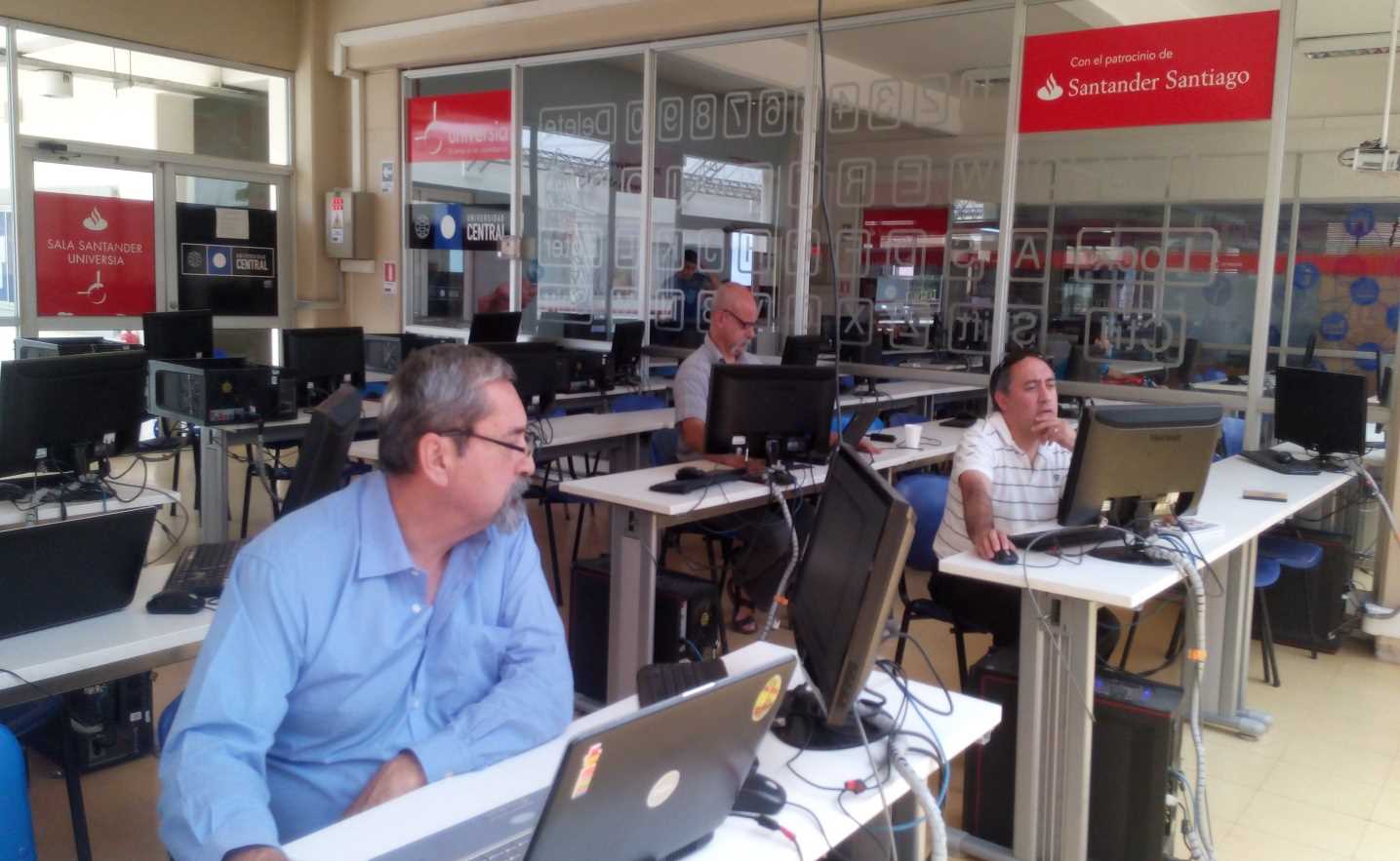 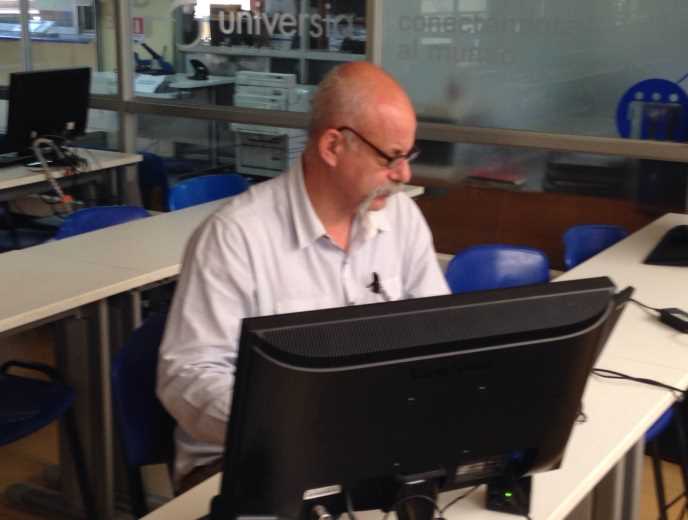 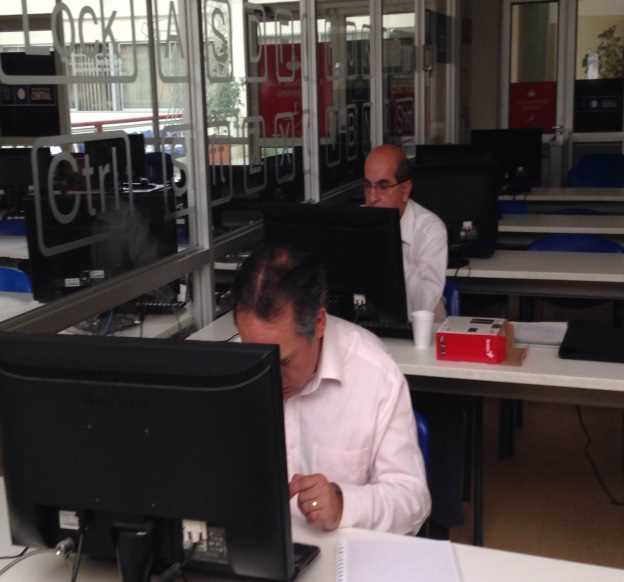 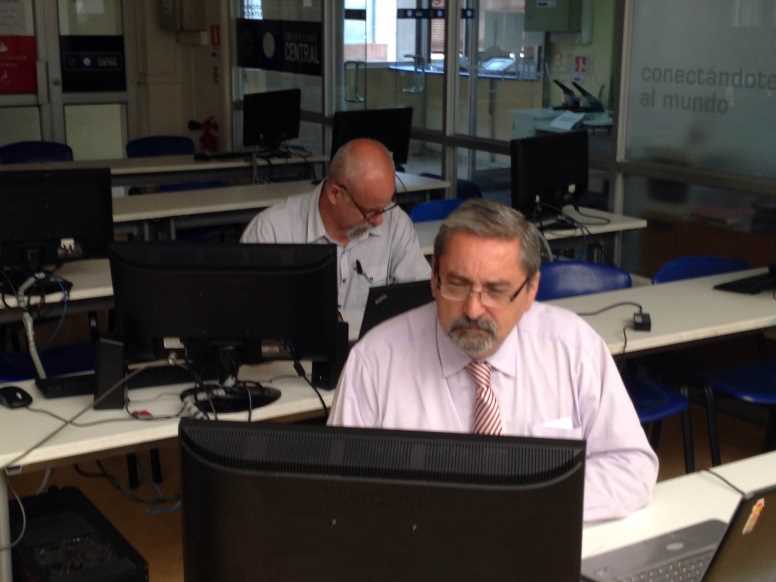 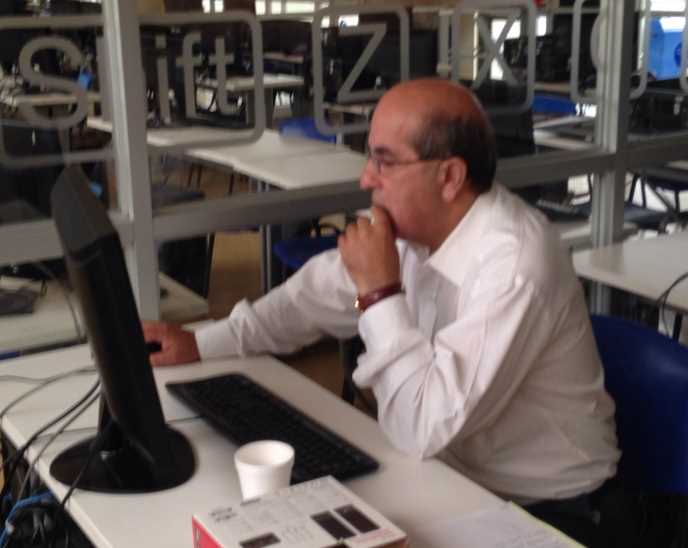 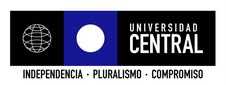 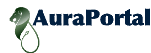 ConvenioFacultad de Ingeniería - AuraPortal
Workshop
“Experiencias en la Evaluación de Competencias en la Enseñanza de la Ingeniería”
Santiago, Enero 21 de 2015